Toán:     Bảng cộng (qua 10)
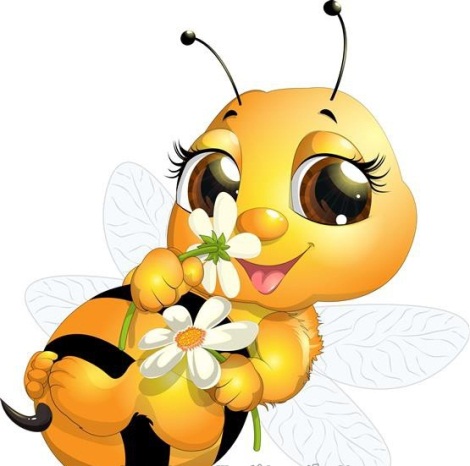 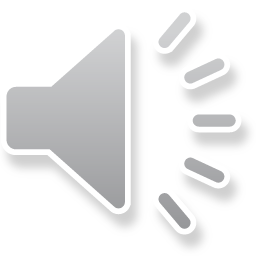 ONG NHỎ 
   VÀ MẬT HOA
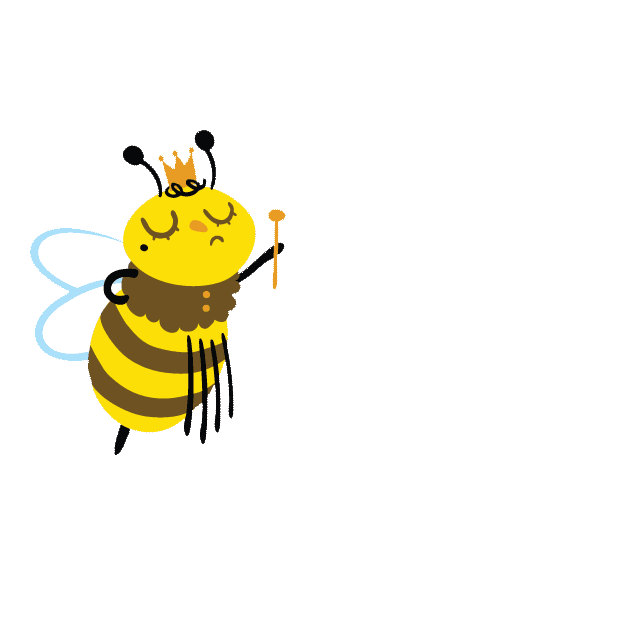 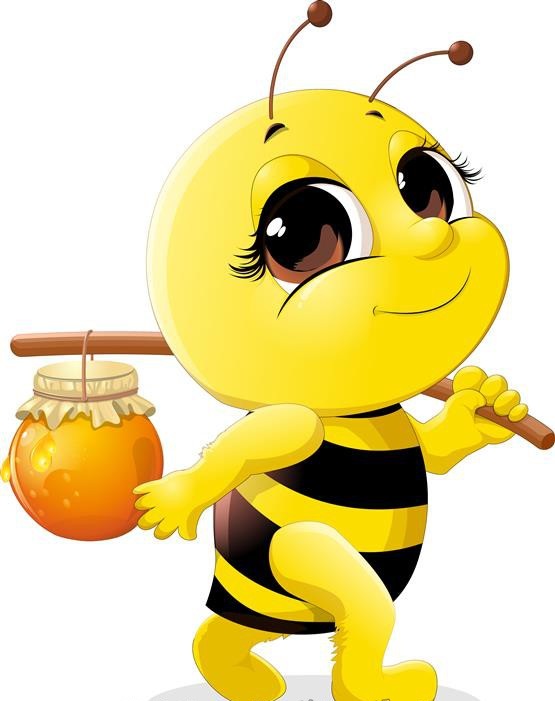 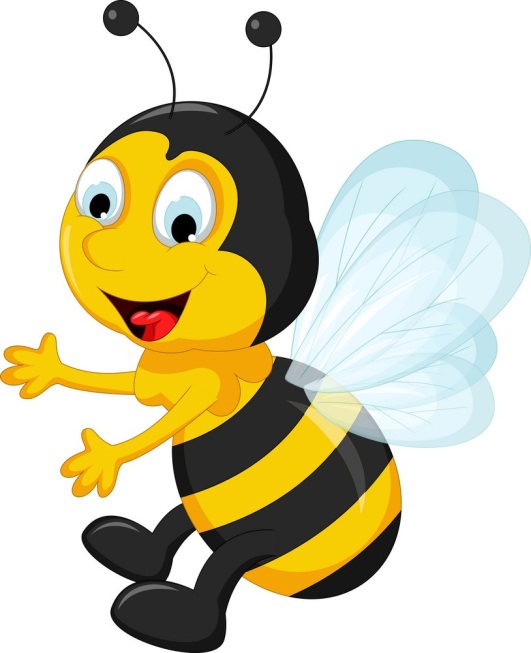 BẮT ĐẦU
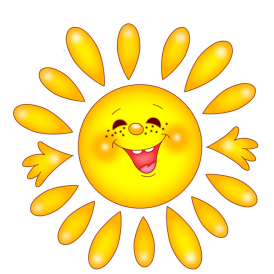 5 + 9 = ?
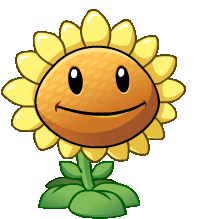 A. 14
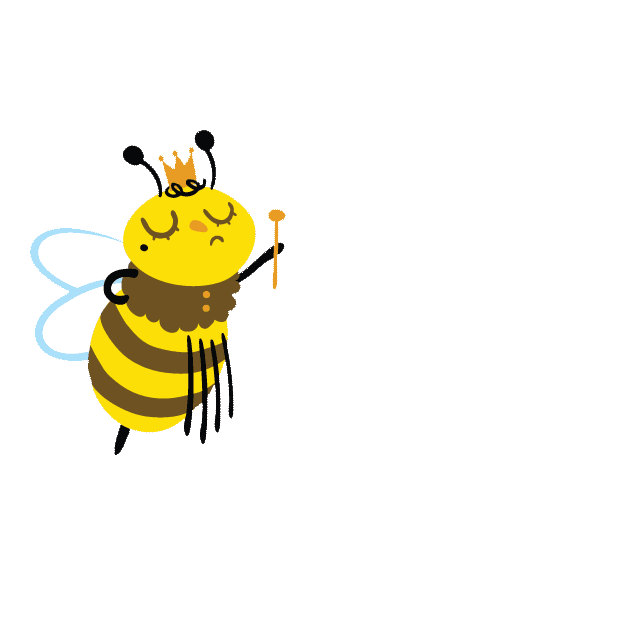 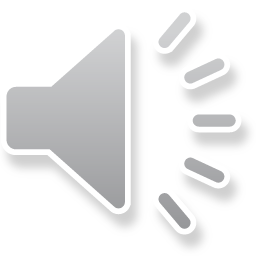 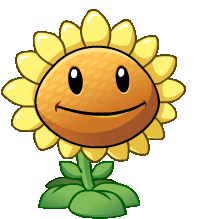 B: 16
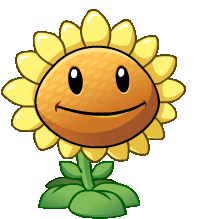 C: 15
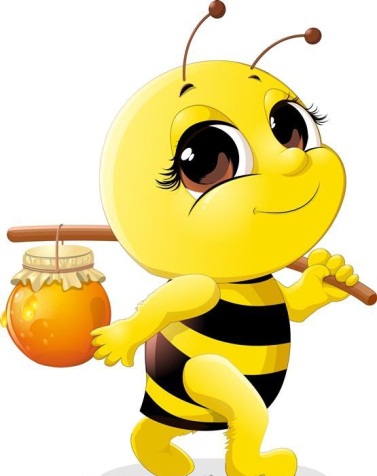 D: 13
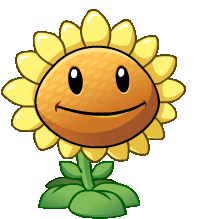 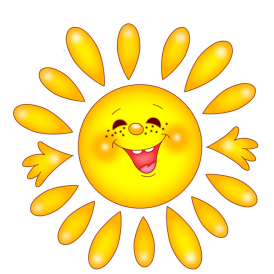 7 + 8 = ?
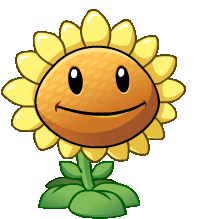 A: 13
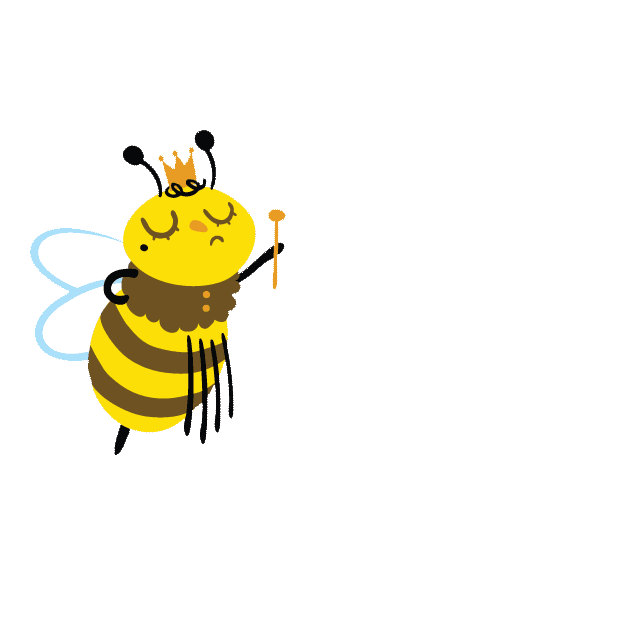 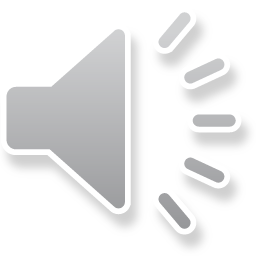 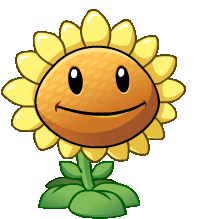 B: 14
C. 15
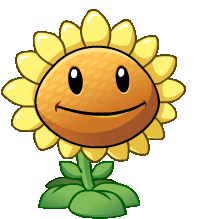 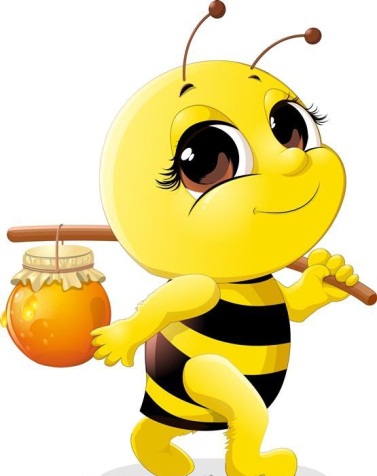 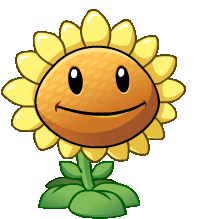 D: 12
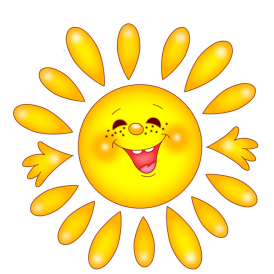 6 + 6 = ?
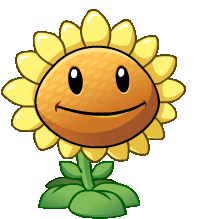 A. 12
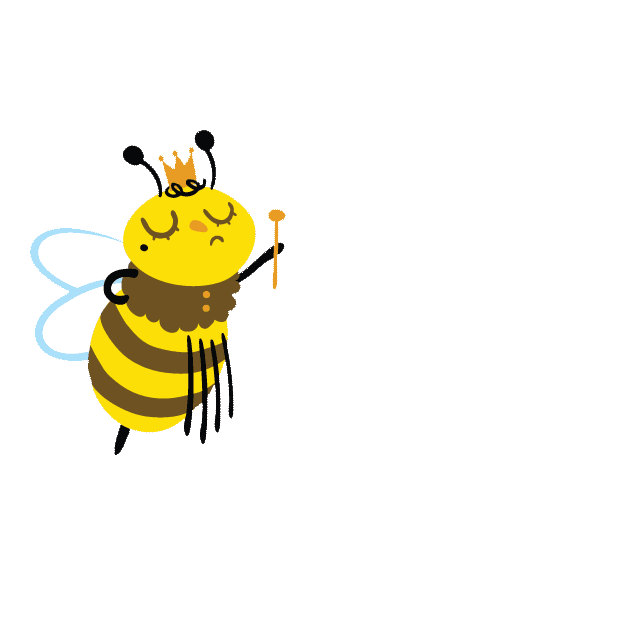 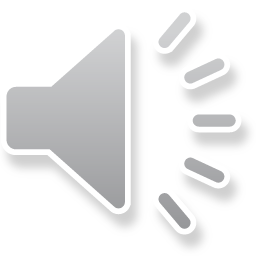 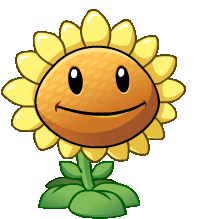 B: 13
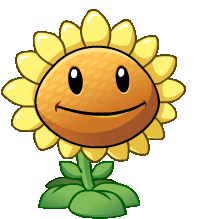 C: 14
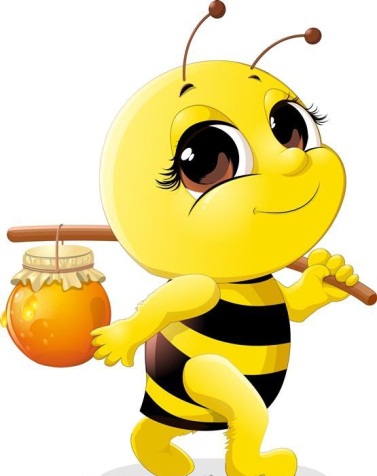 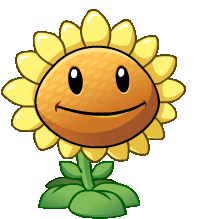 D: 15
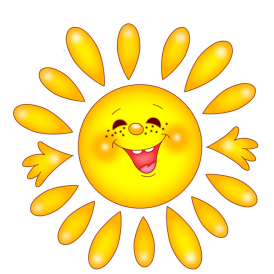 8 + 6 = ?
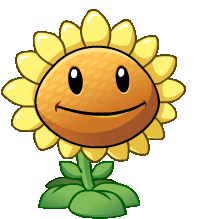 A: 12
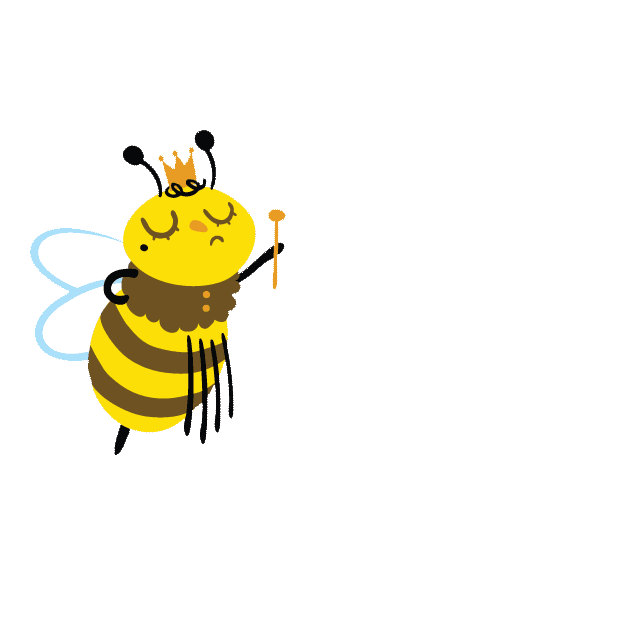 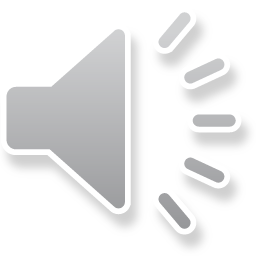 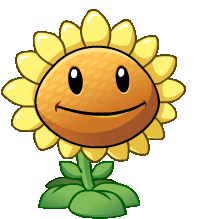 B: 13
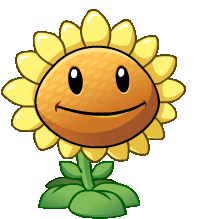 C: 15
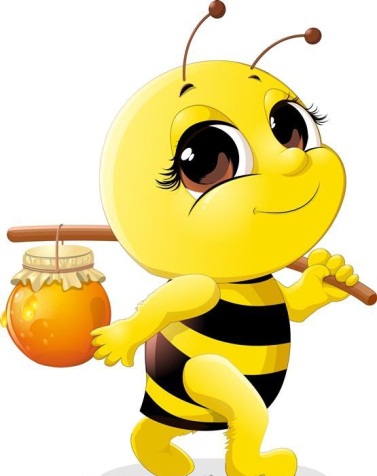 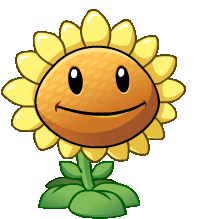 D. 14
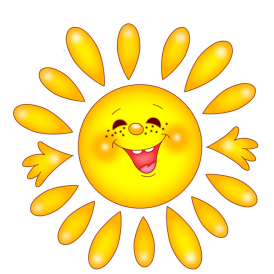 3 + 9 = ?
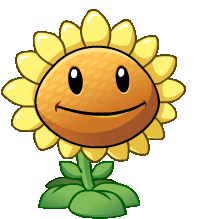 A: 13
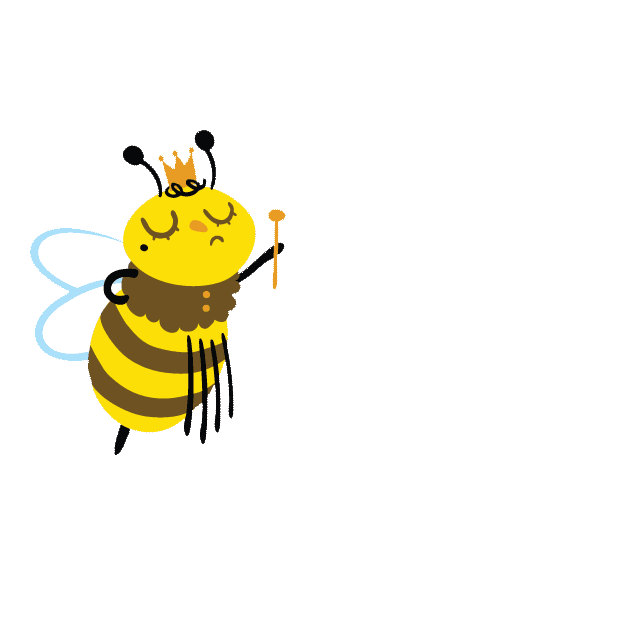 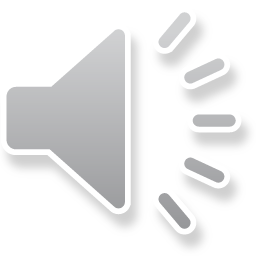 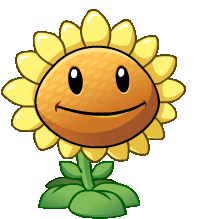 B: 11
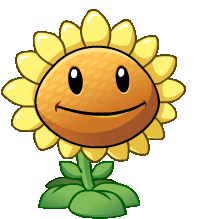 C. 12
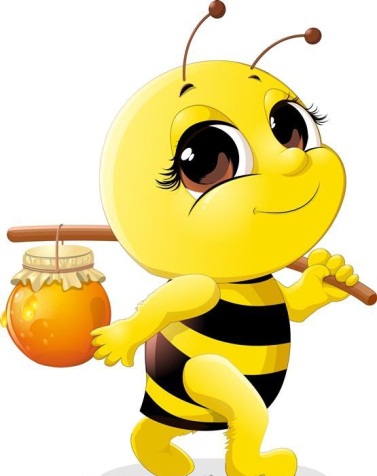 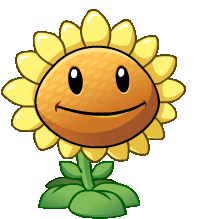 D: 14
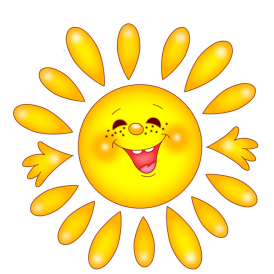 7 + 6 = ?
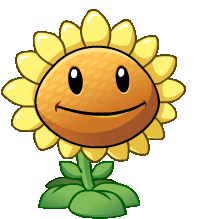 A. 13
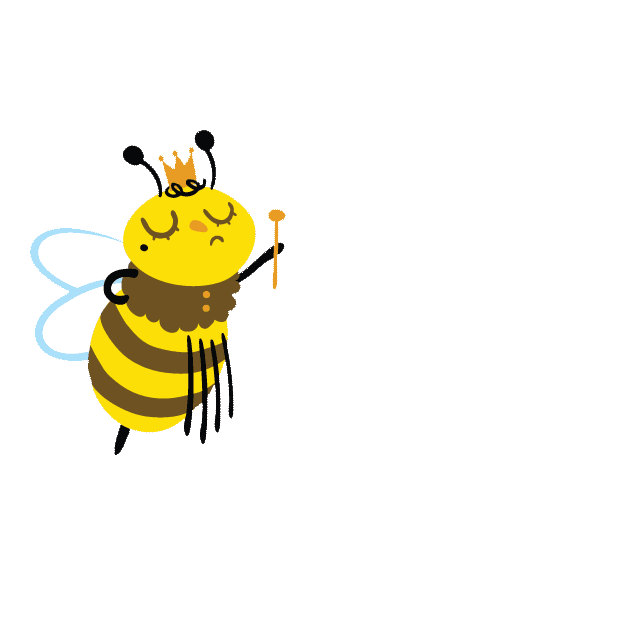 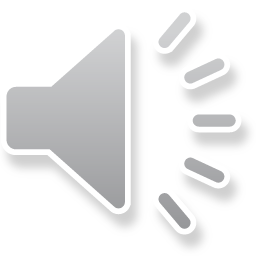 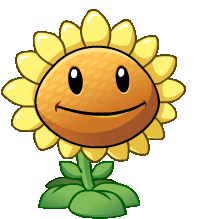 B: 14
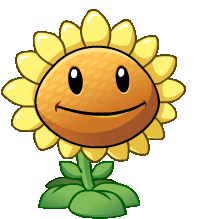 C: 12
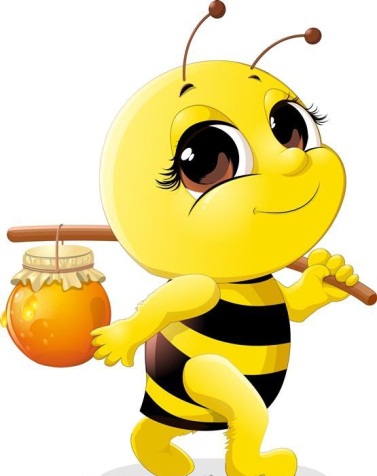 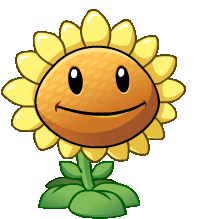 D: 15
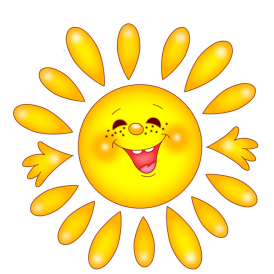 6 + 9 = ?
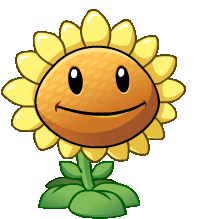 A: 14
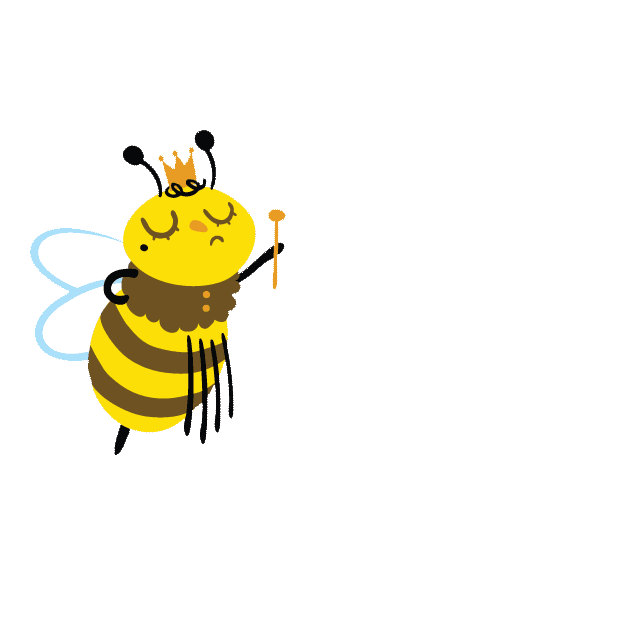 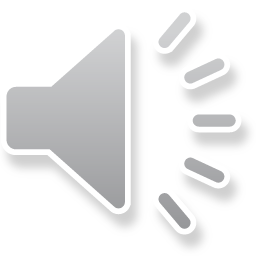 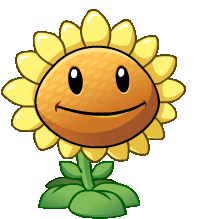 B: 15
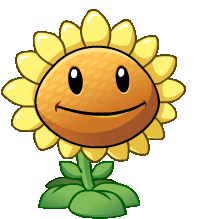 C: 13
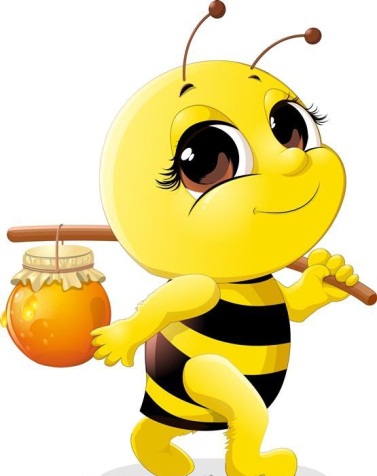 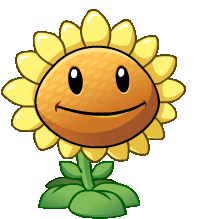 D: 16
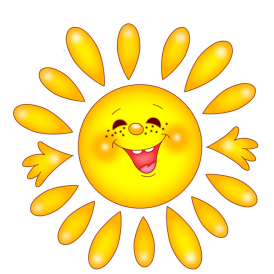 8 + 8 = ?
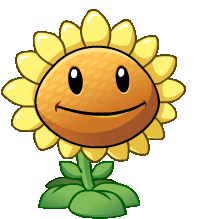 A: 14
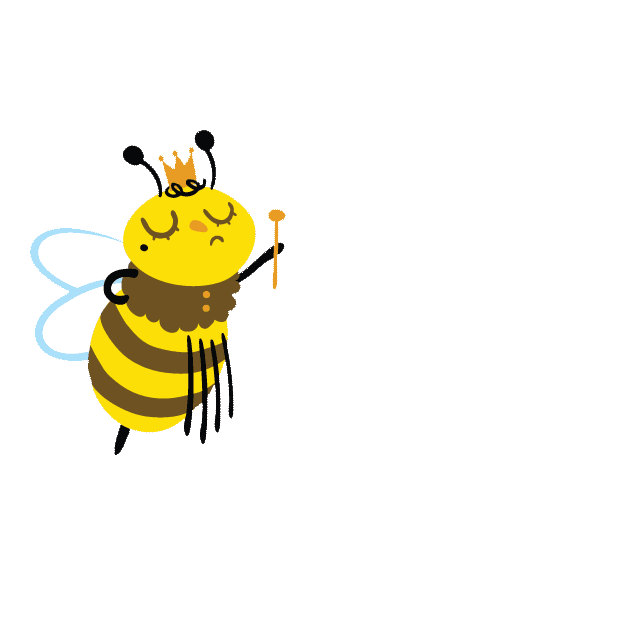 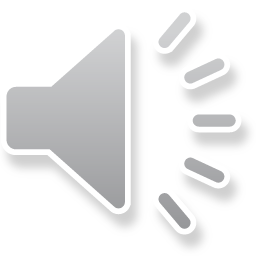 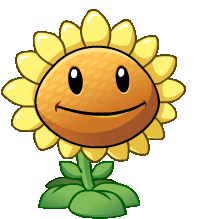 B: 15
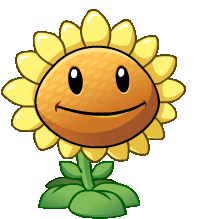 C: 16
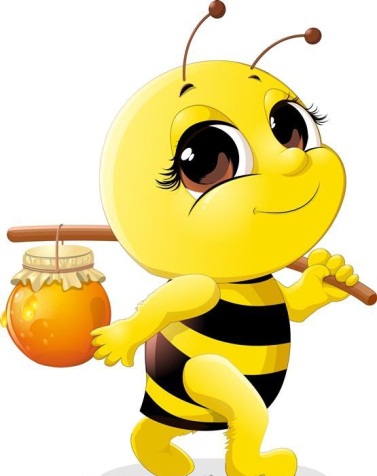 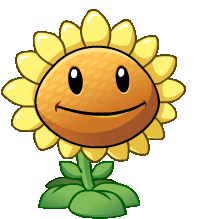 D: 13
TIẾT 1
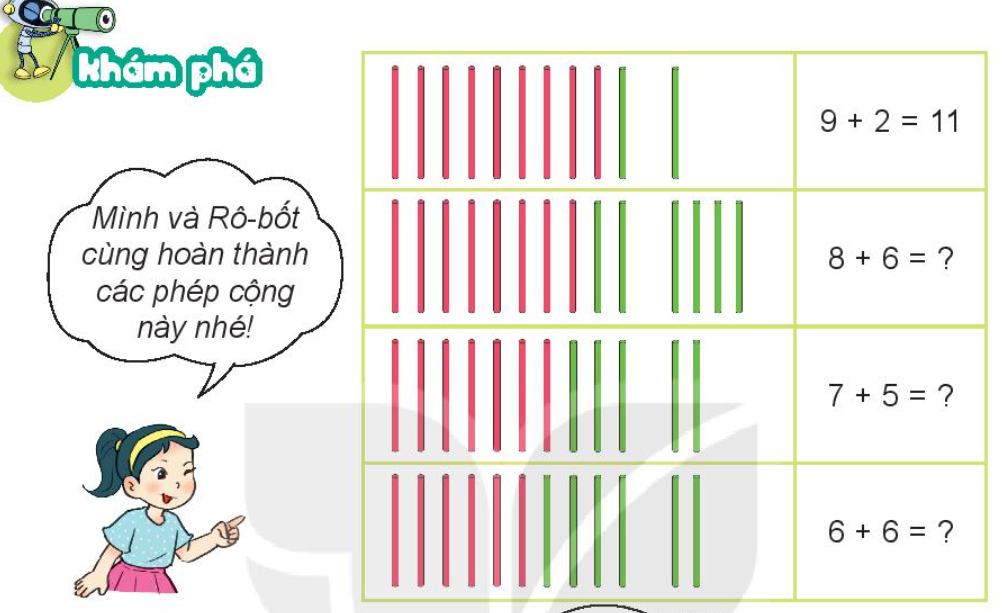 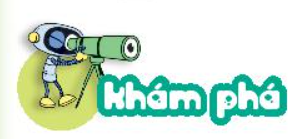 14
12
12
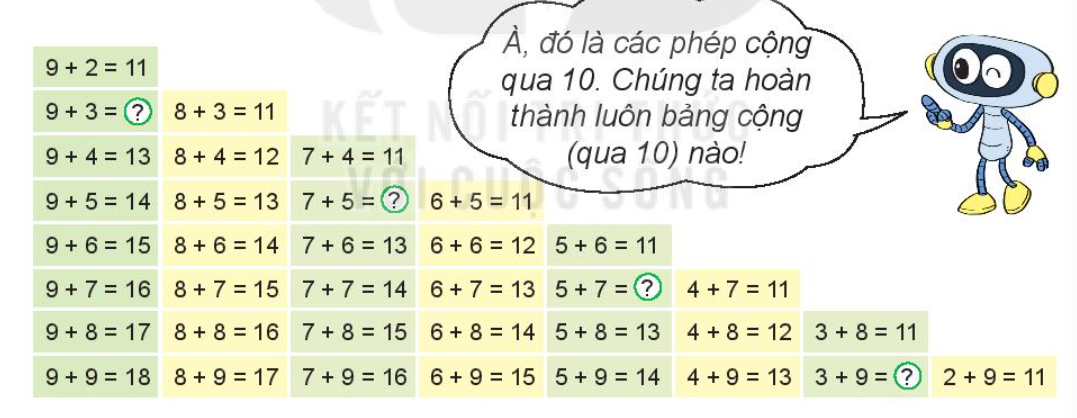 12
12
12
12
1
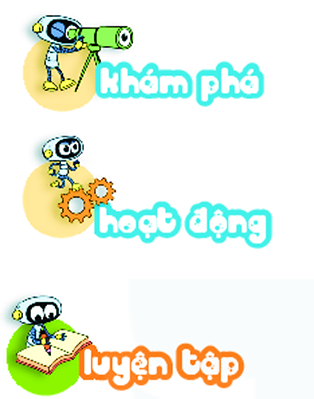 Tính nhẩm
9   +   5 	
8   +   3	
7   +   7
=  14	
=  11
=  14
6   +   6	
7   +   6	
9   +   4
=  12	
=  13
=  13
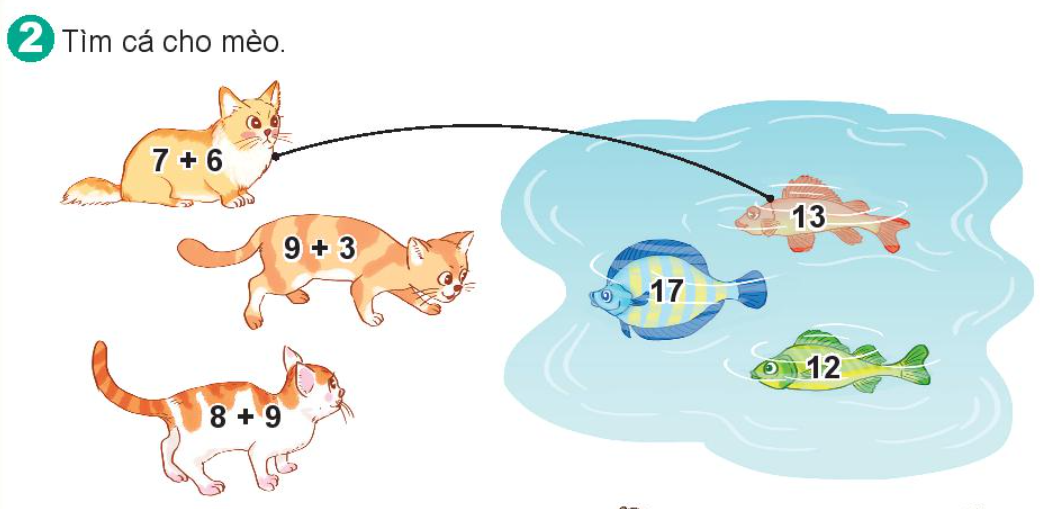 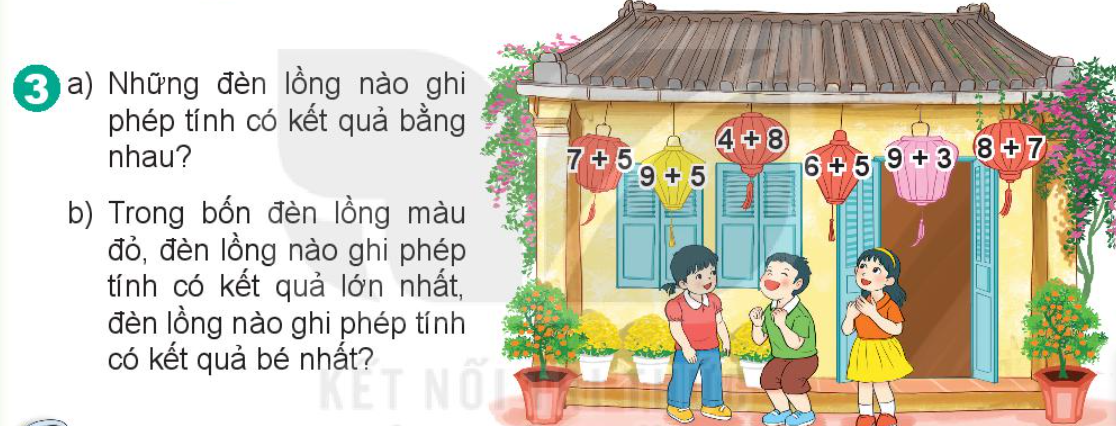 b. Đèn lồng ghi phép tính có kết quả lớn nhất:      8 + 7 = 15
     Đèn lồng ghi phép tính có kết quả bé nhất:      6 + 5 = 11
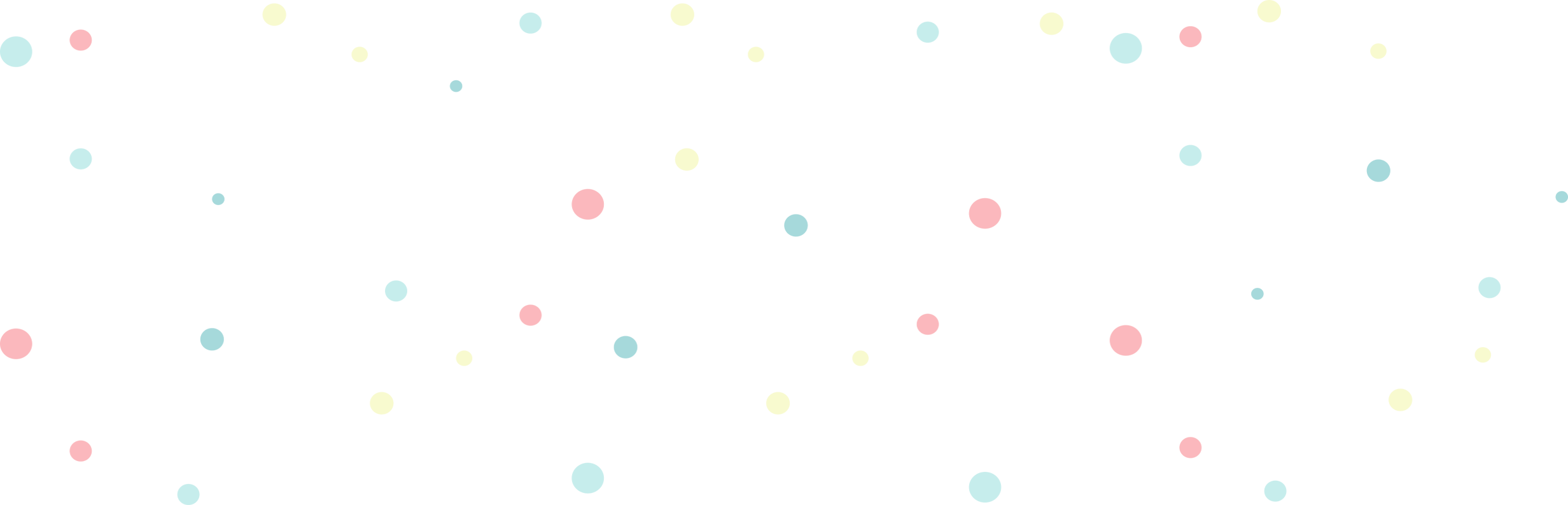 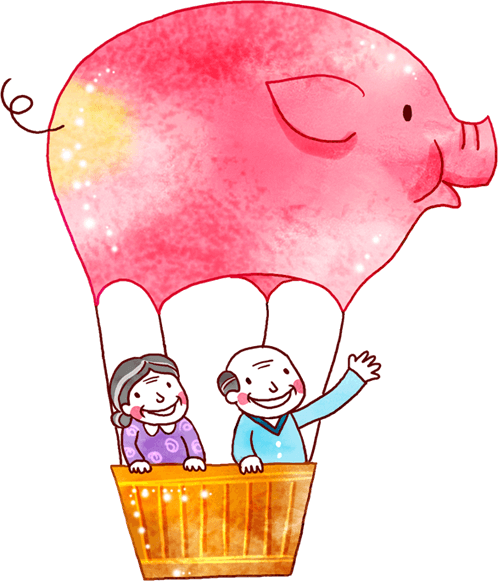 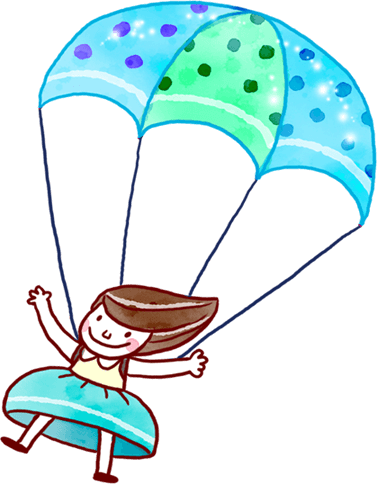 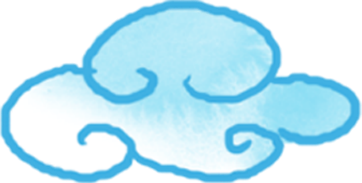 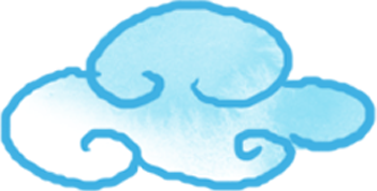 Củng cố, dặn dò
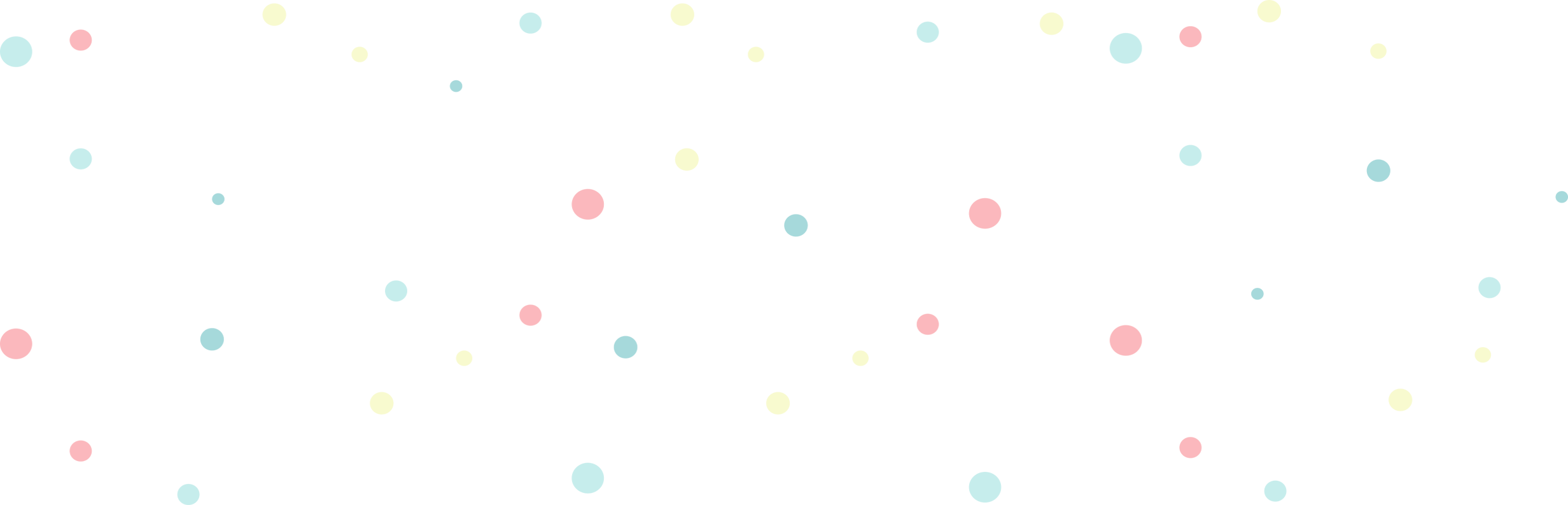 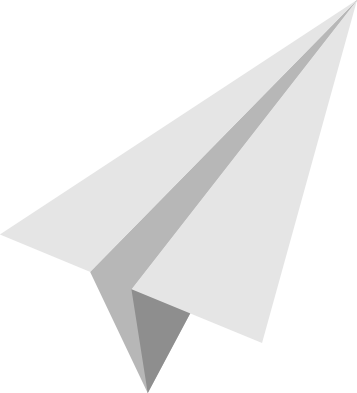 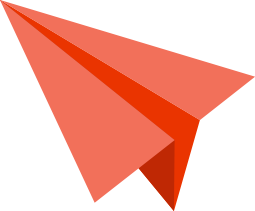 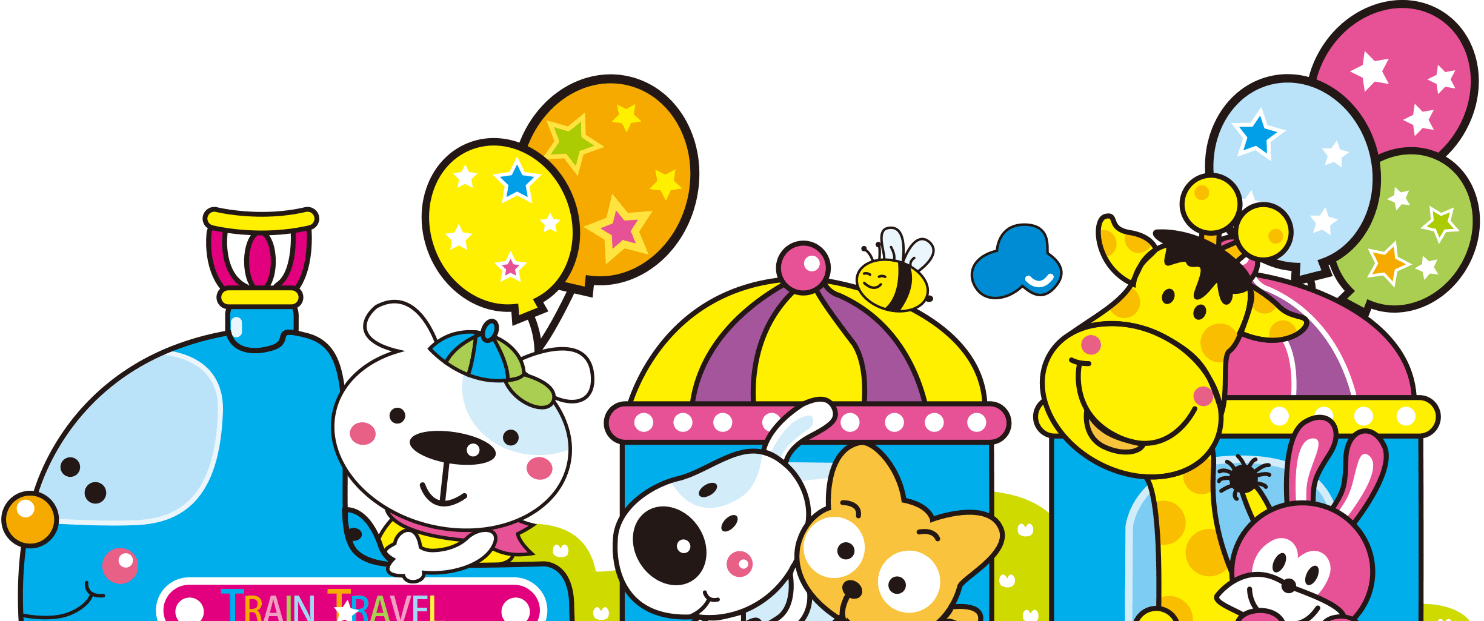 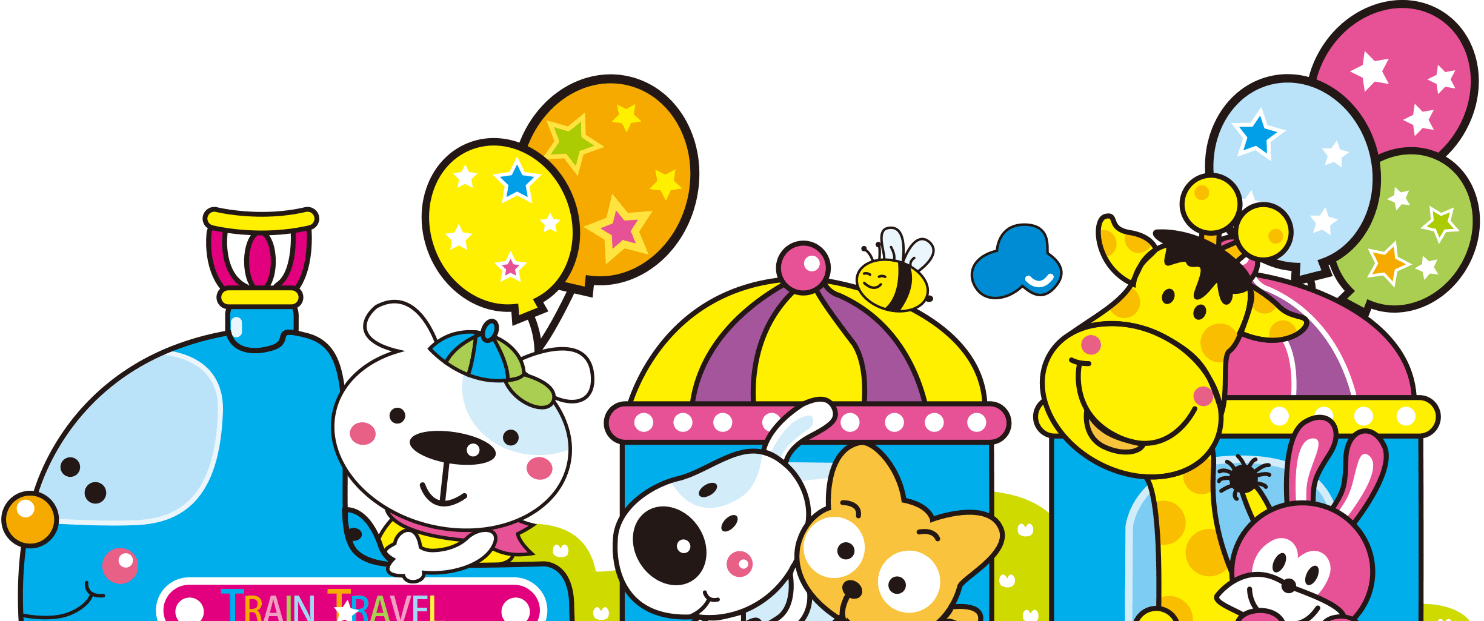